하늘 배달부
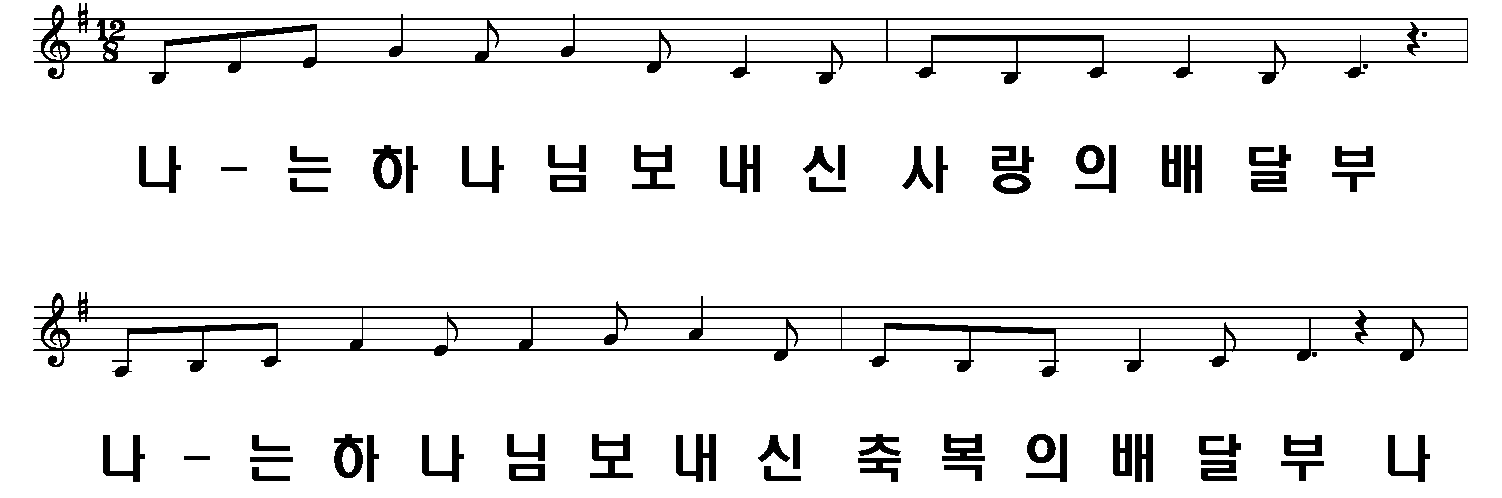 하늘 배달부
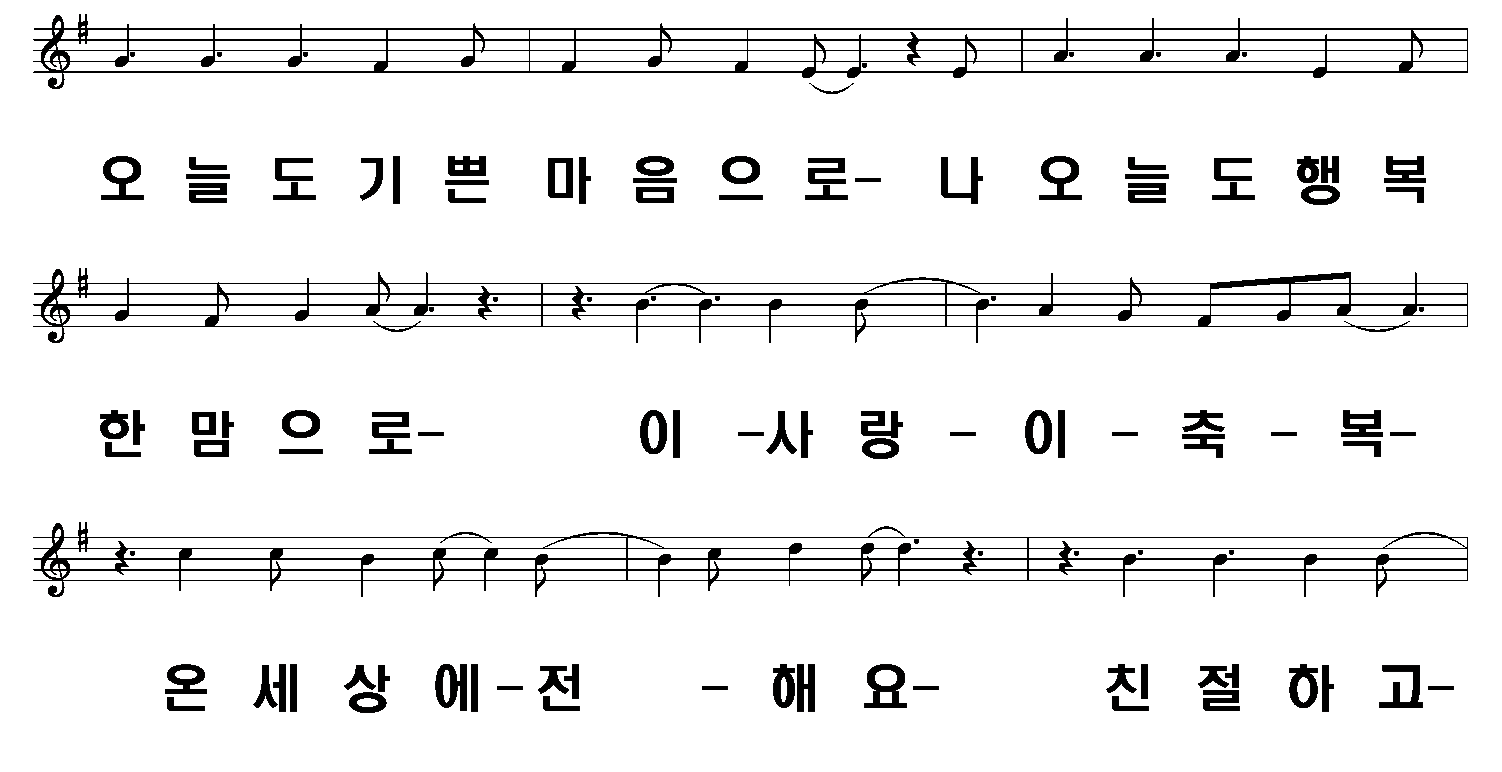 하늘 배달부
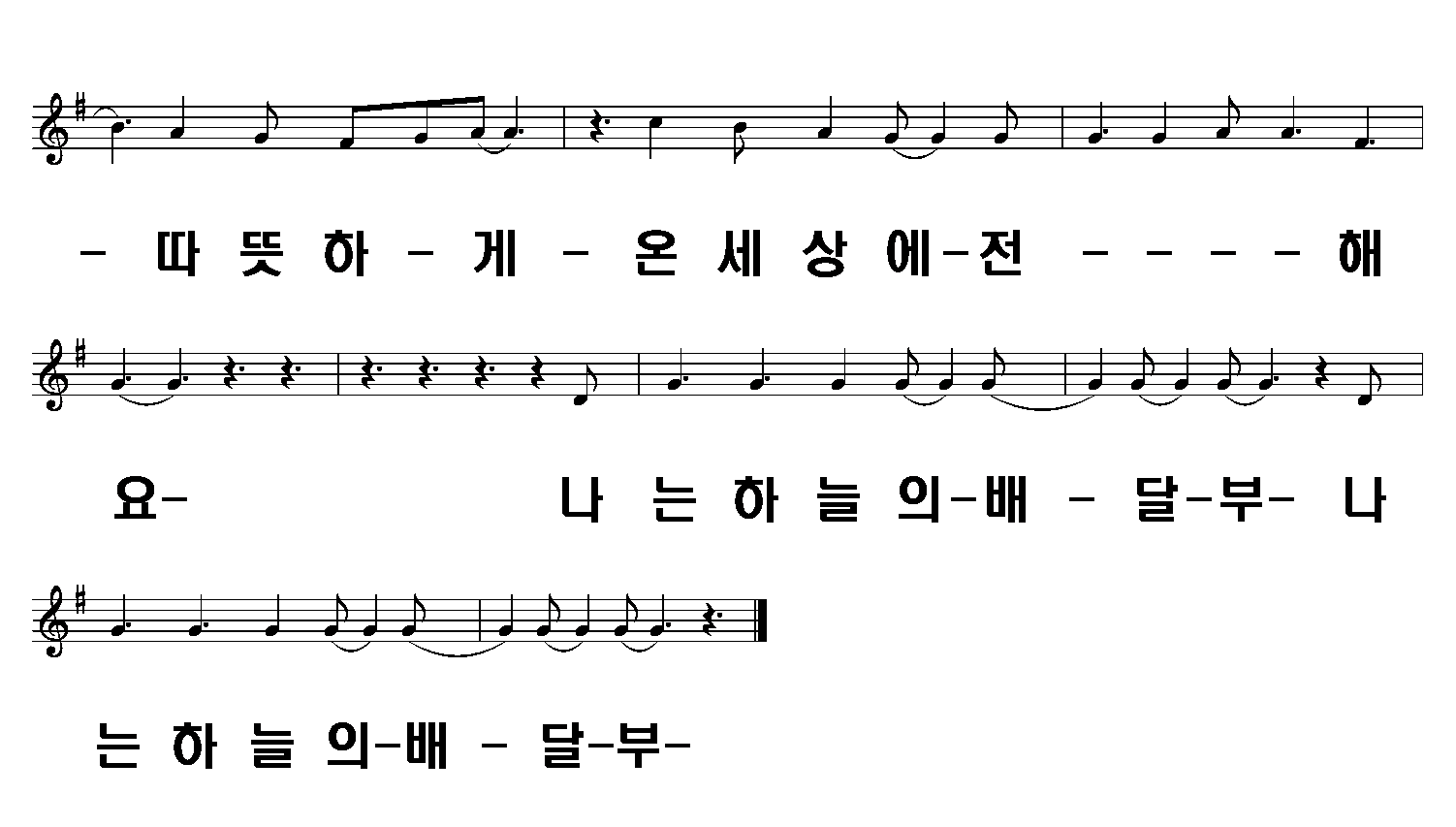